Компьютерный кабинет
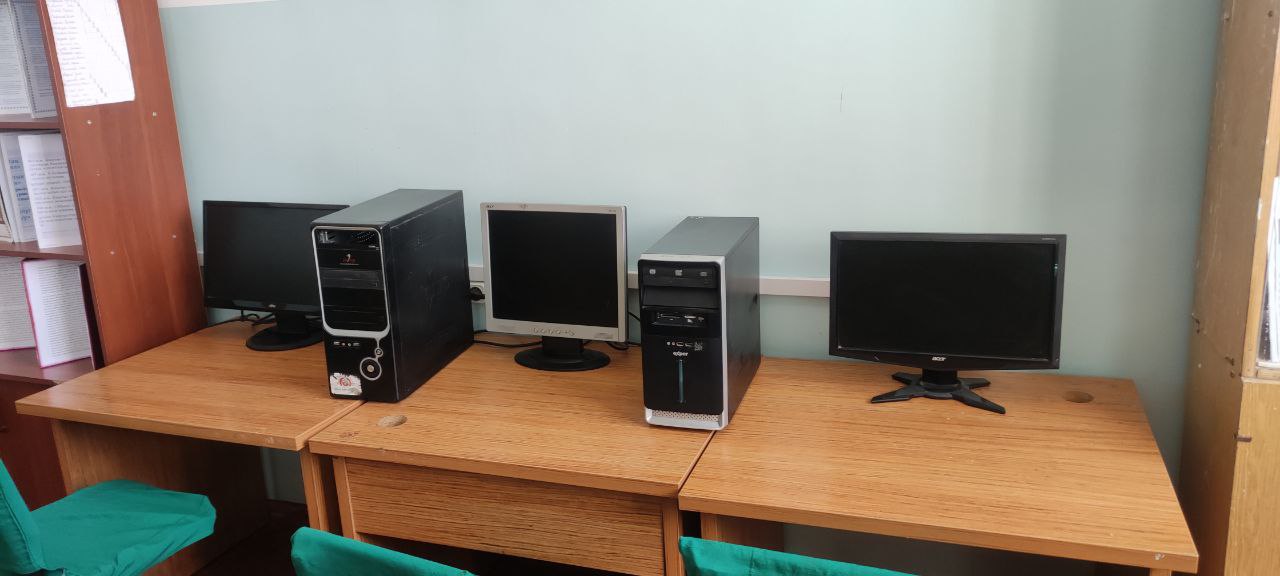 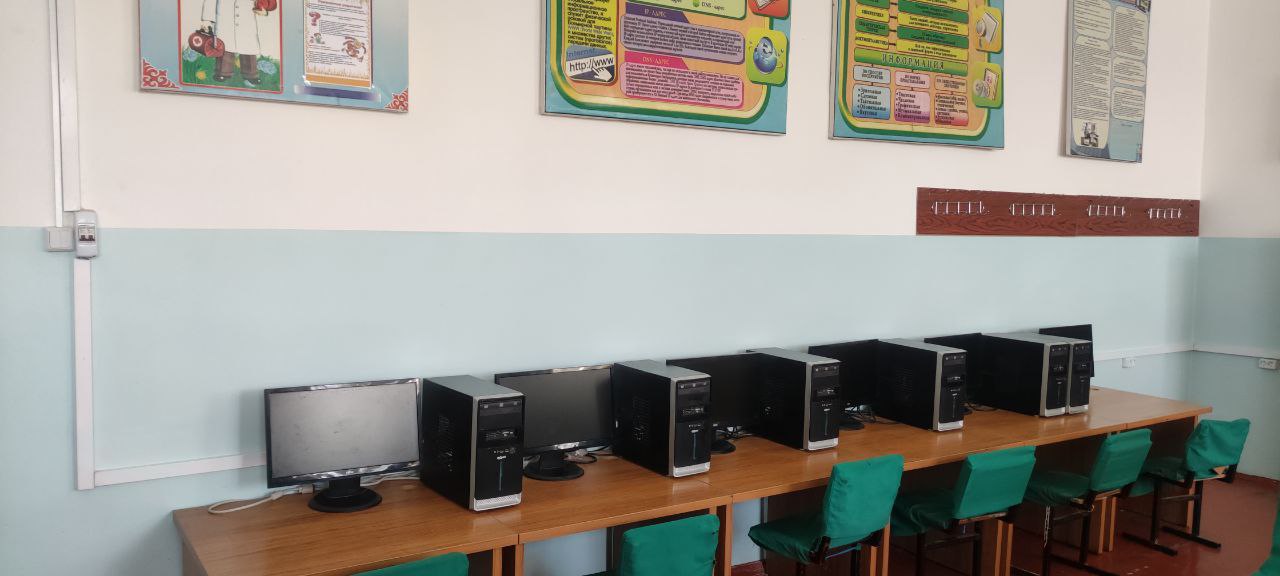 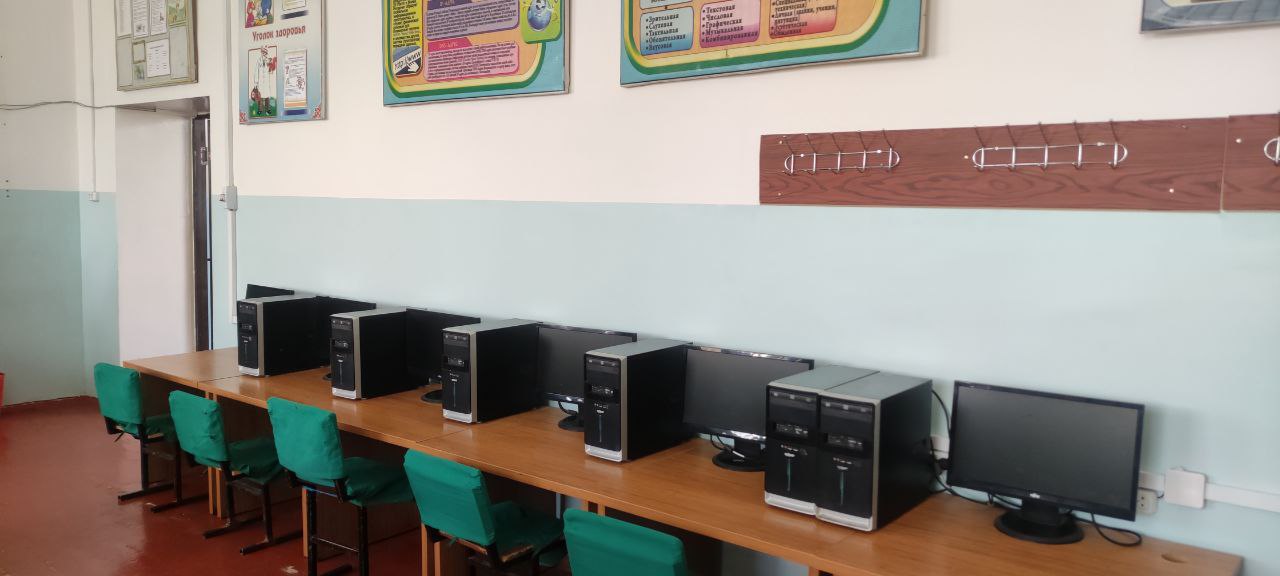 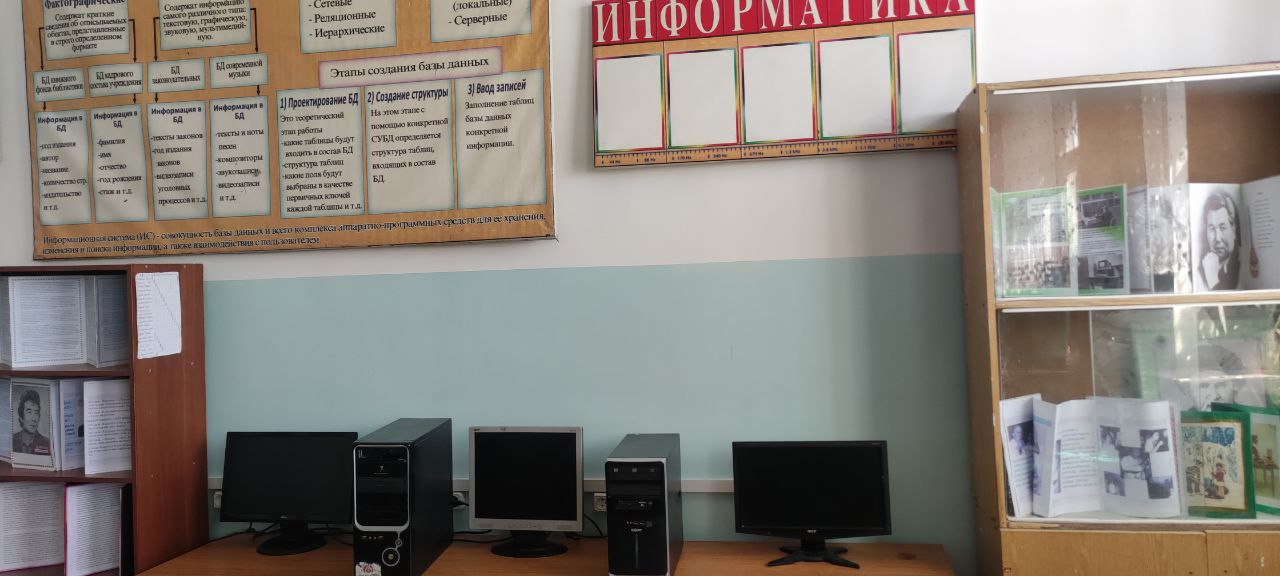 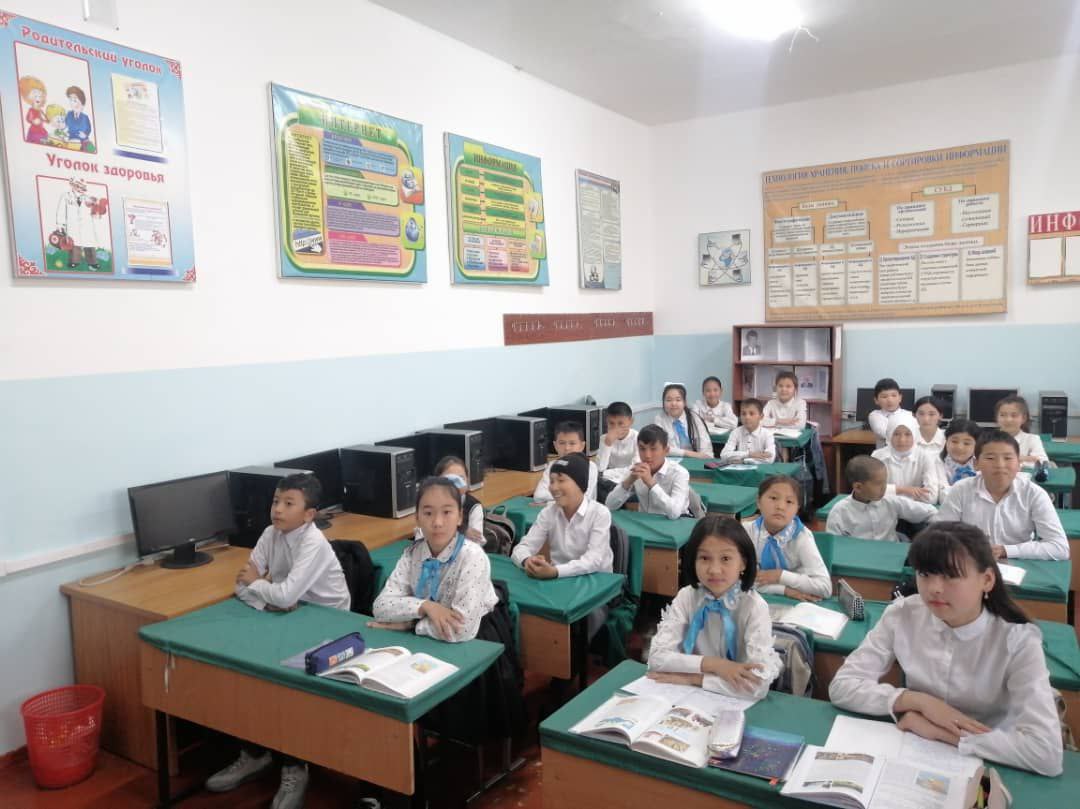